An Analytic Approach to Light Dark Matter Propagation
Christopher Cappiello

GUINEAPIG 2023, Montreal
July 13, 2023
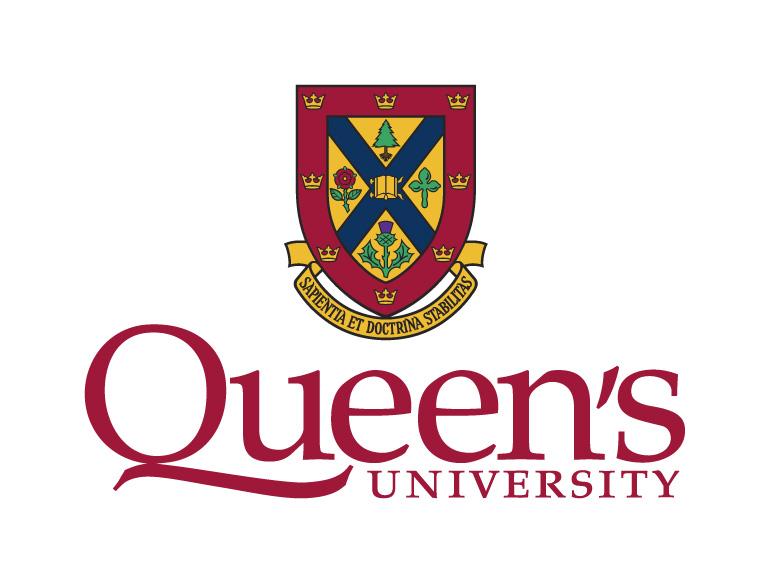 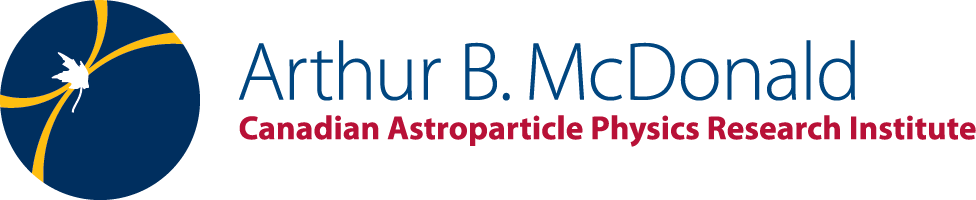 An Intro to Dark Matter Attenuation
Direct Detection Limits
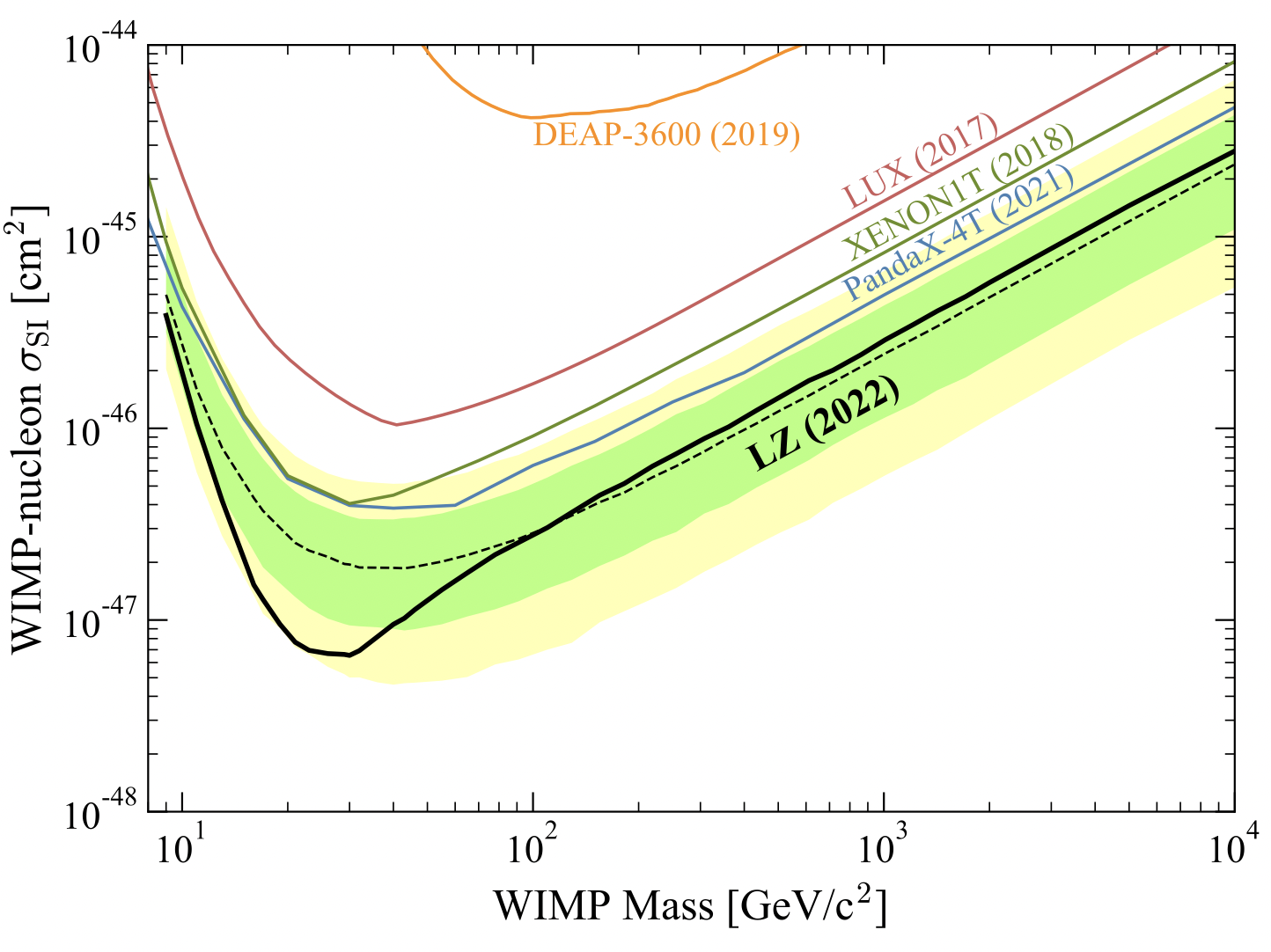 arXiv:2207.03764
‹#›
Direct Detection Limits
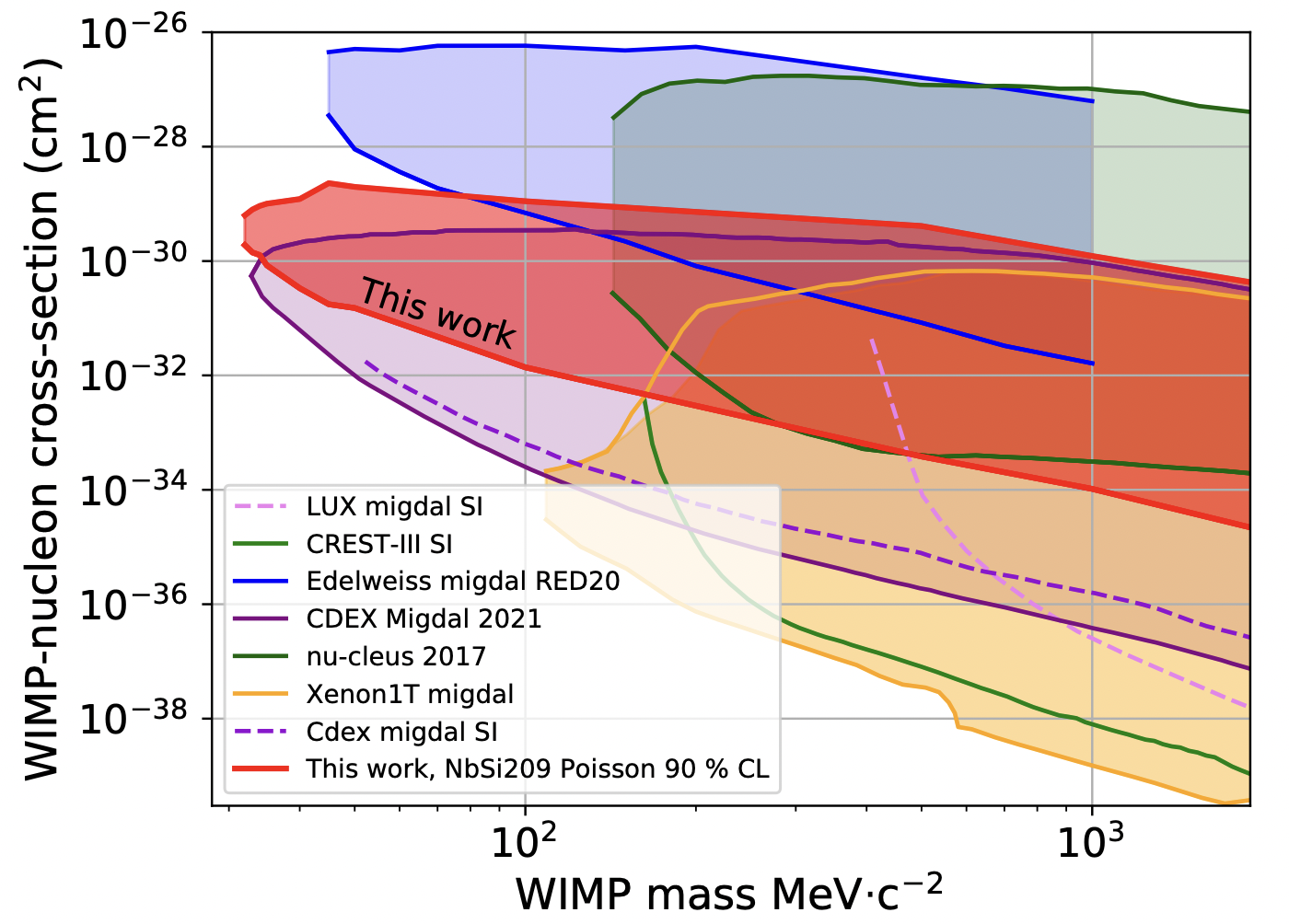 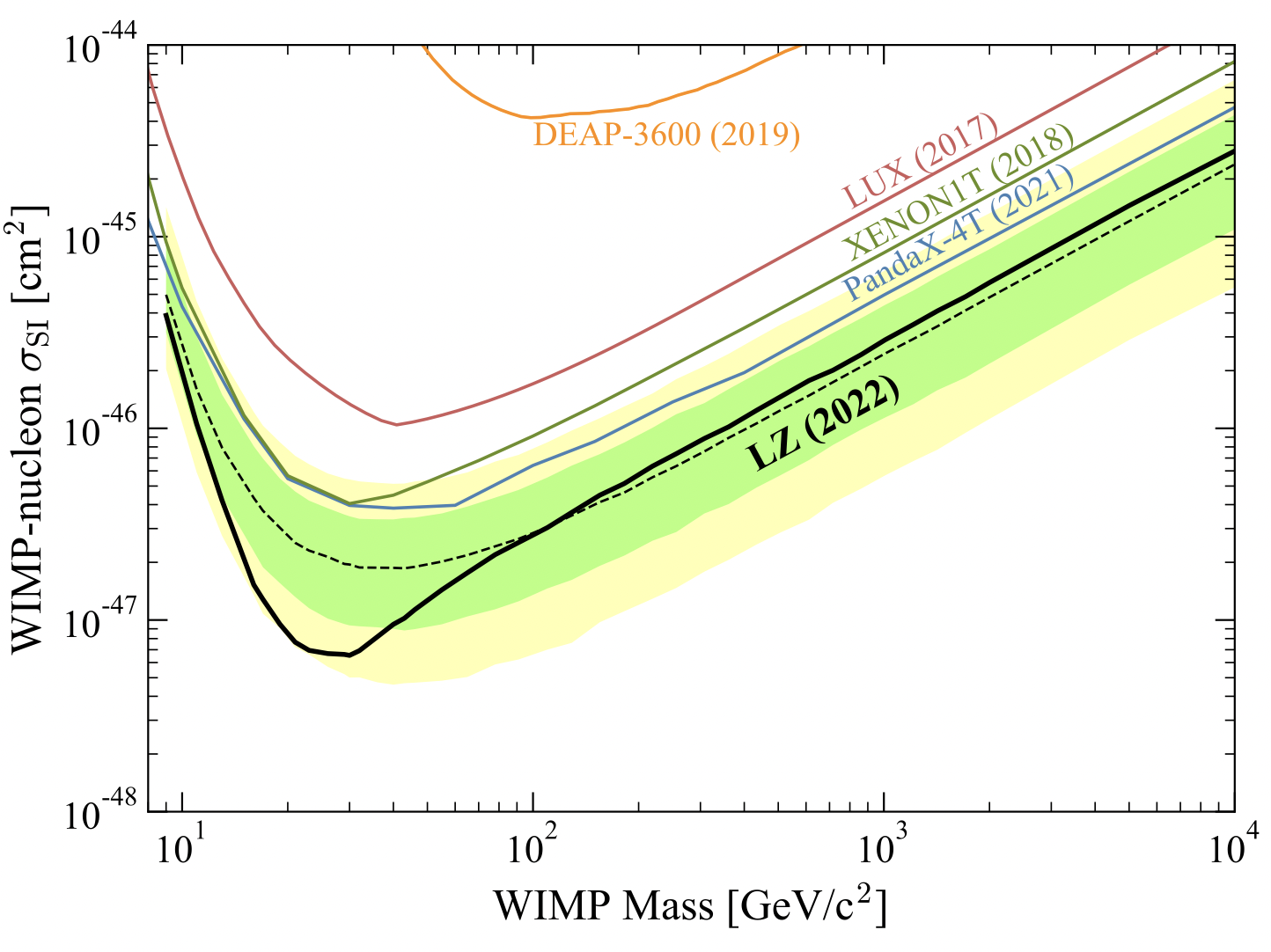 arXiv:2207.03764
arXiv:2203.03993 (Edelweiss)
‹#›
Attenuation: Straight Line Approximation
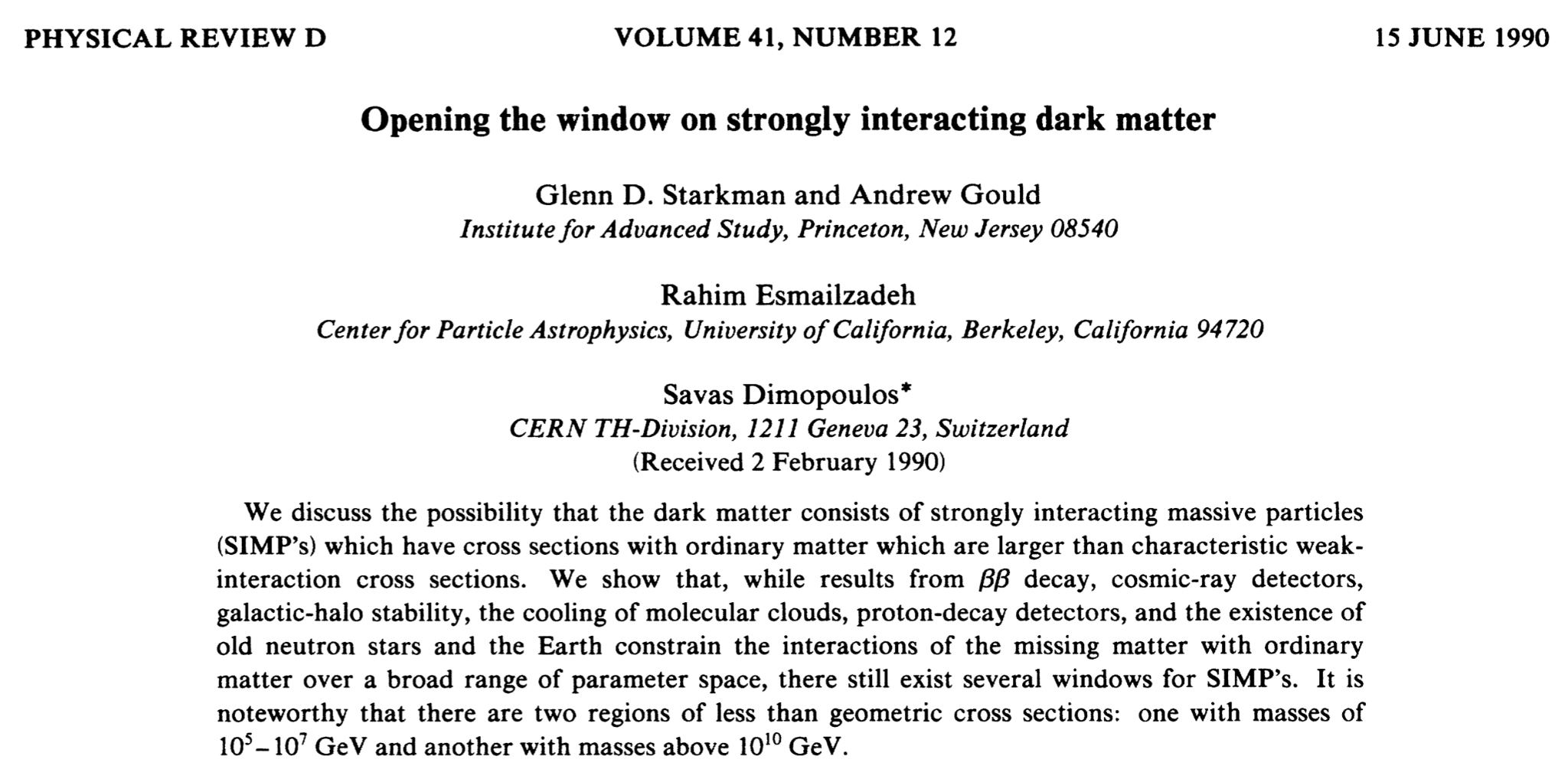 arXiv:2203.03993
‹#›
Attenuation: Straight Line Approximation
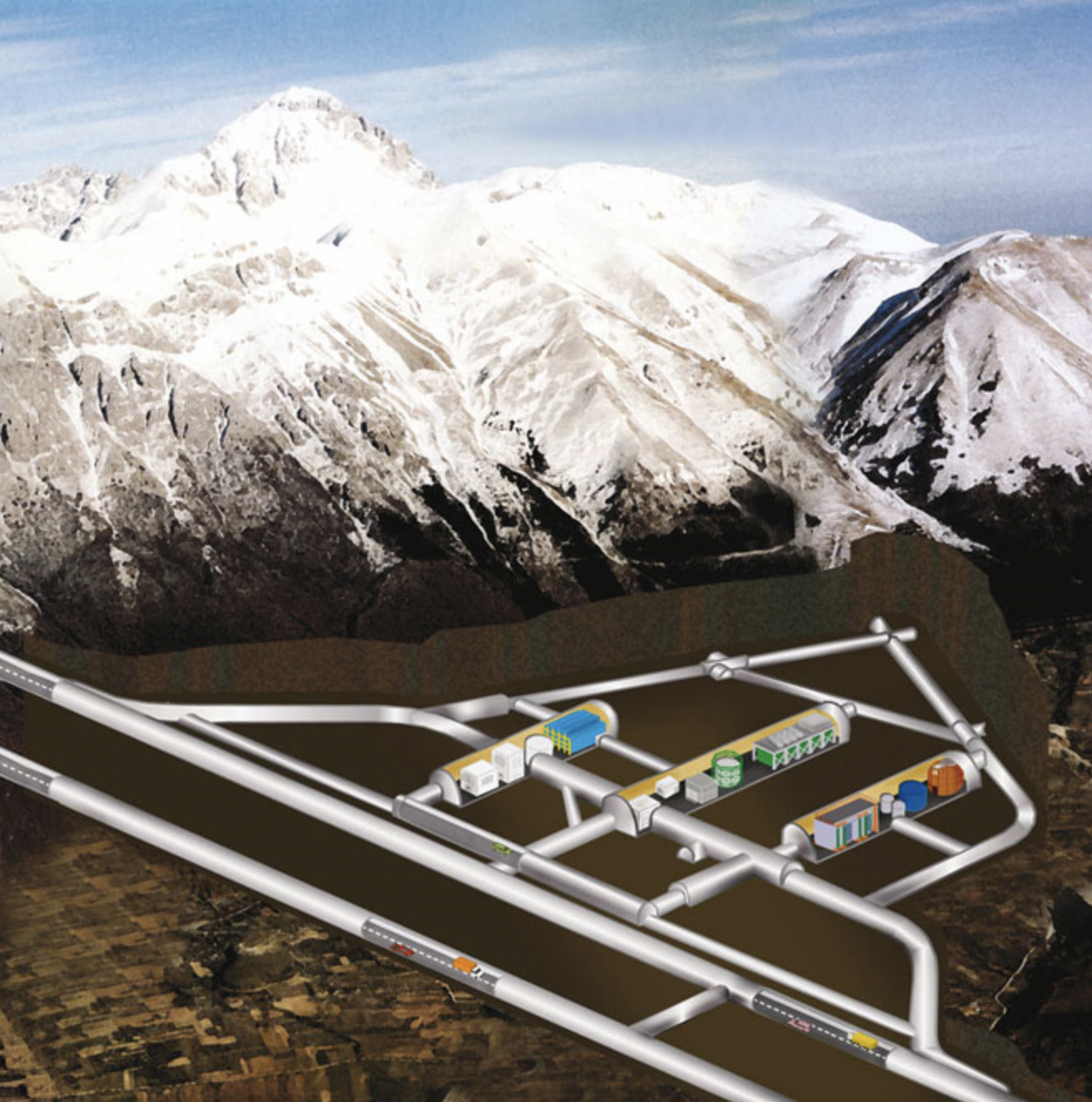 Assume that dark matter follows a straight (ballistic) trajectory, every particle losing the average possible amount of energy:





ni : number density of nuclei in overburden
<ER>i : average recoil energy
σi : DM-nucleus cross section

Left: Schematic of LNGS
-Credit: https://www.appec.org
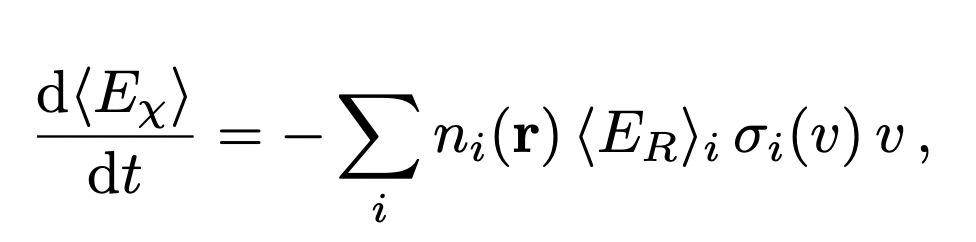 ‹#›
Attenuation: Straight Line Approximation
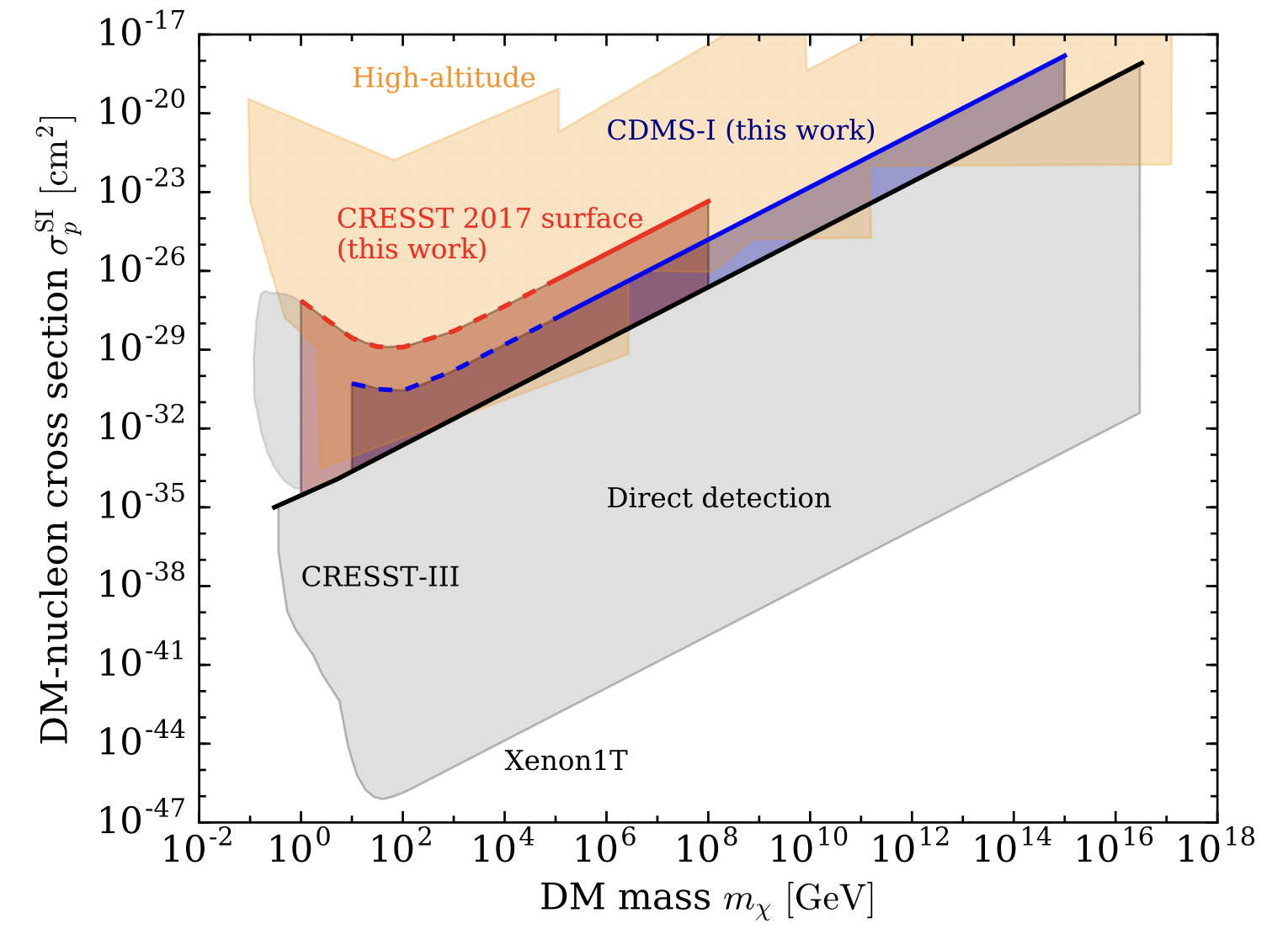 arXiv:1712.04901
‹#›
Attenuation: Straight Line Approximation
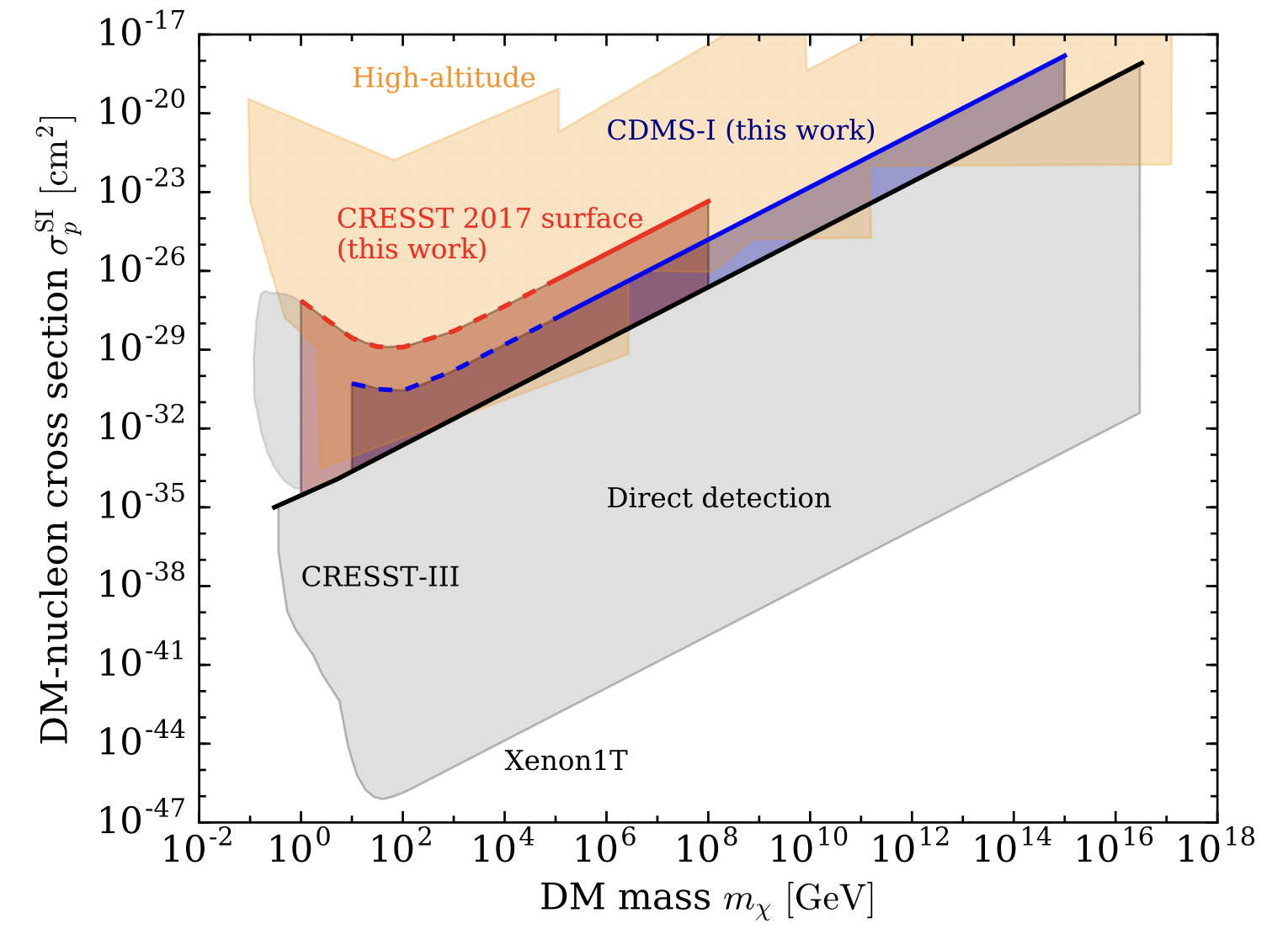 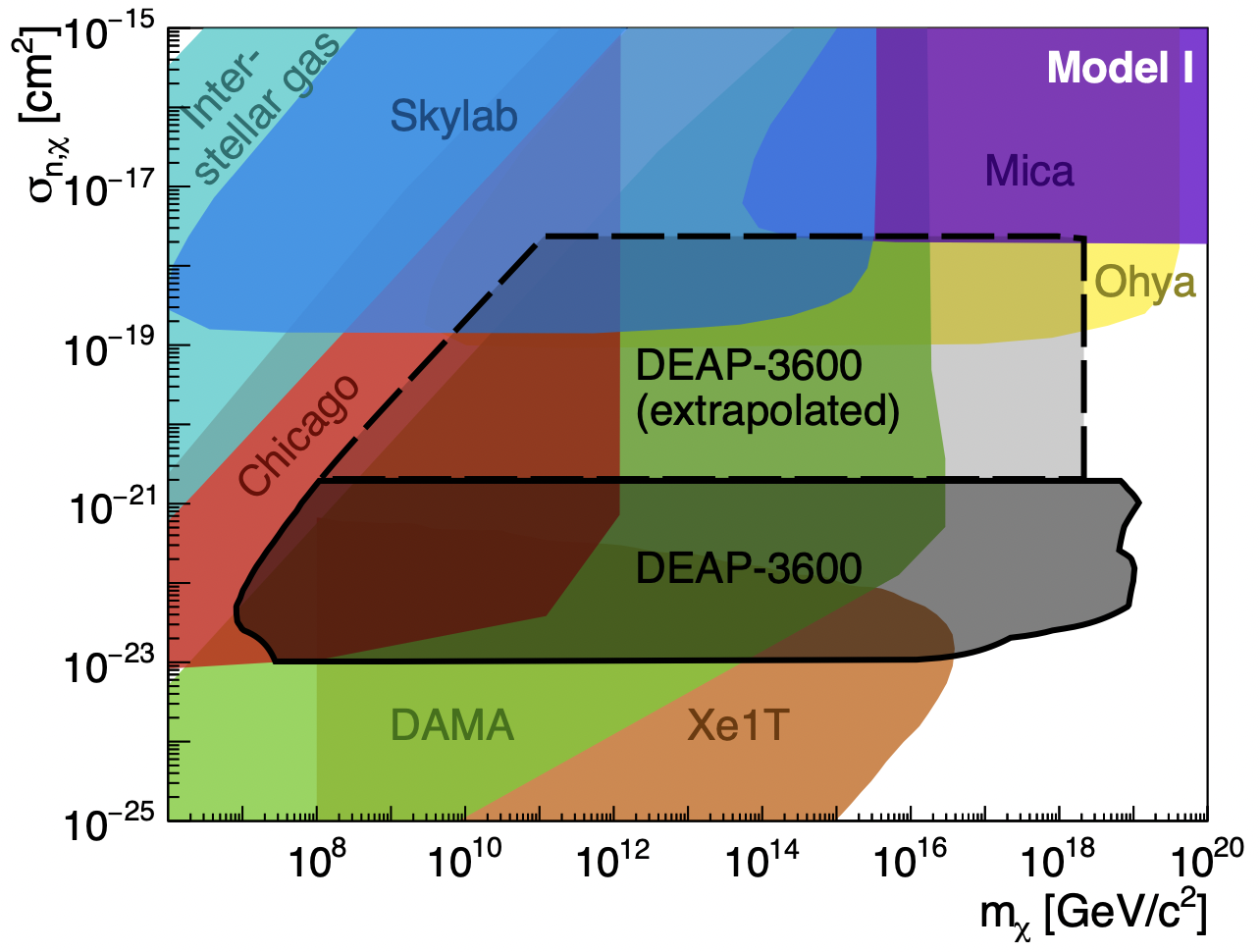 arXiv:1712.04901
arXiv:2108.09405
‹#›
Attenuation: Straight Line Approximation
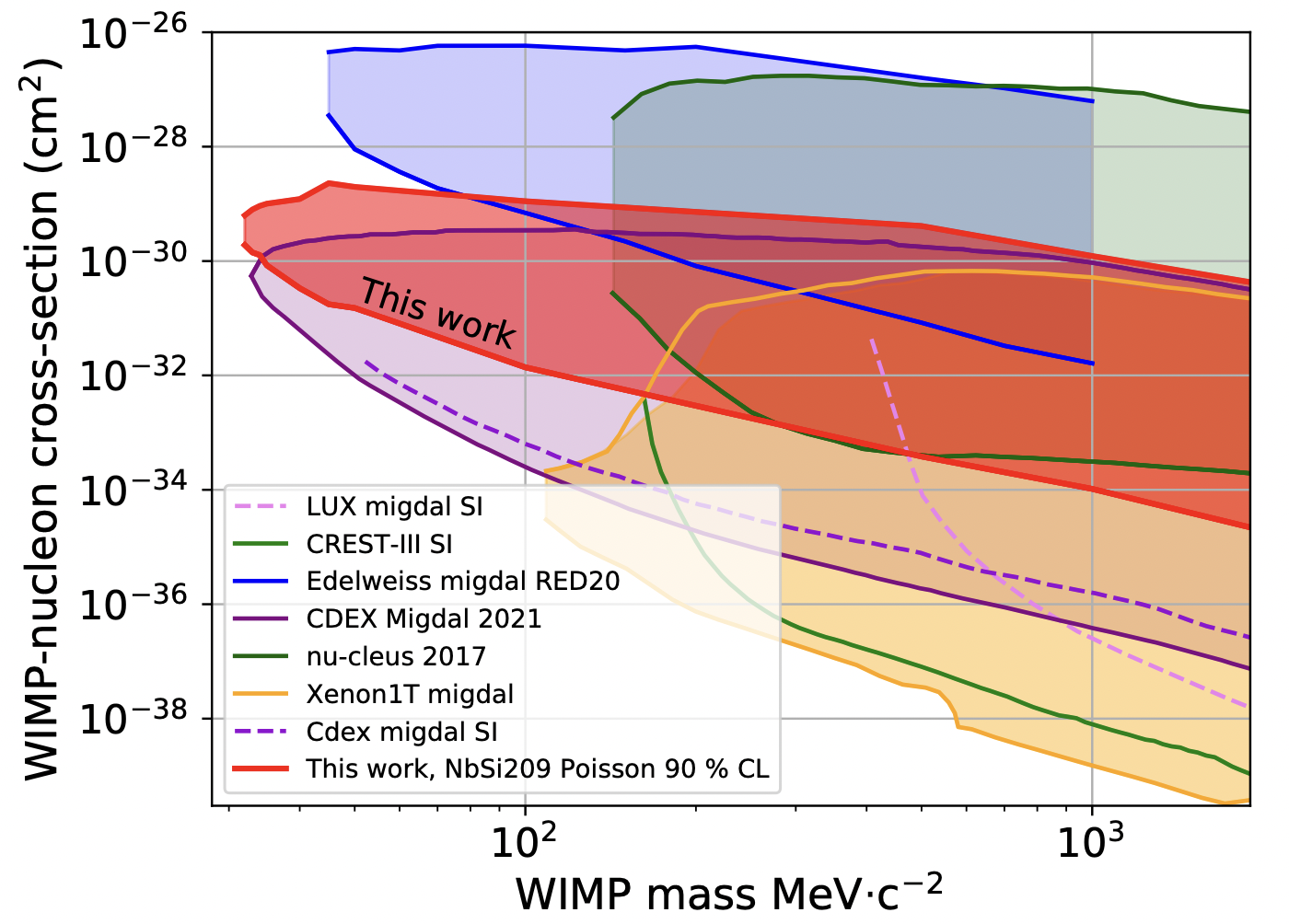 arXiv:2203.03993 (EDELWEISS)
‹#›
Attenuation: Monte Carlo Simulations
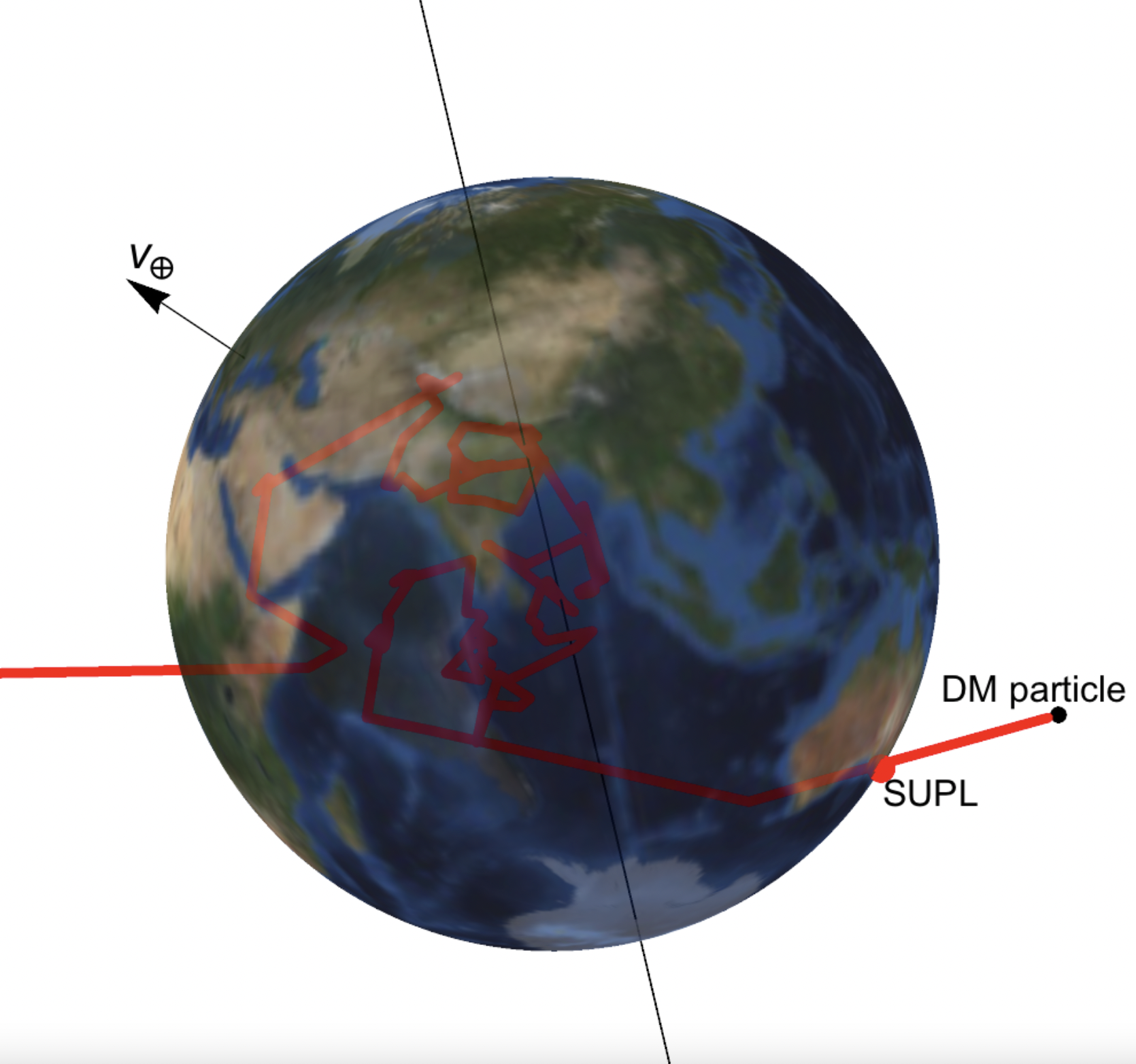 Alternative approach: numerically simulate millions of dark matter particles scattering in Earth

Initialize a particle above the Earth with initial velocity v

Choose distance particle travels without scattering from exponential path length distribution

Choose target + scattering angle, update velocity

Stop if particle is detected, loses too much energy, or leaves Earth
timonemken.com/code, arXiv:1706.02249
‹#›
Attenuation: Monte Carlo Simulations
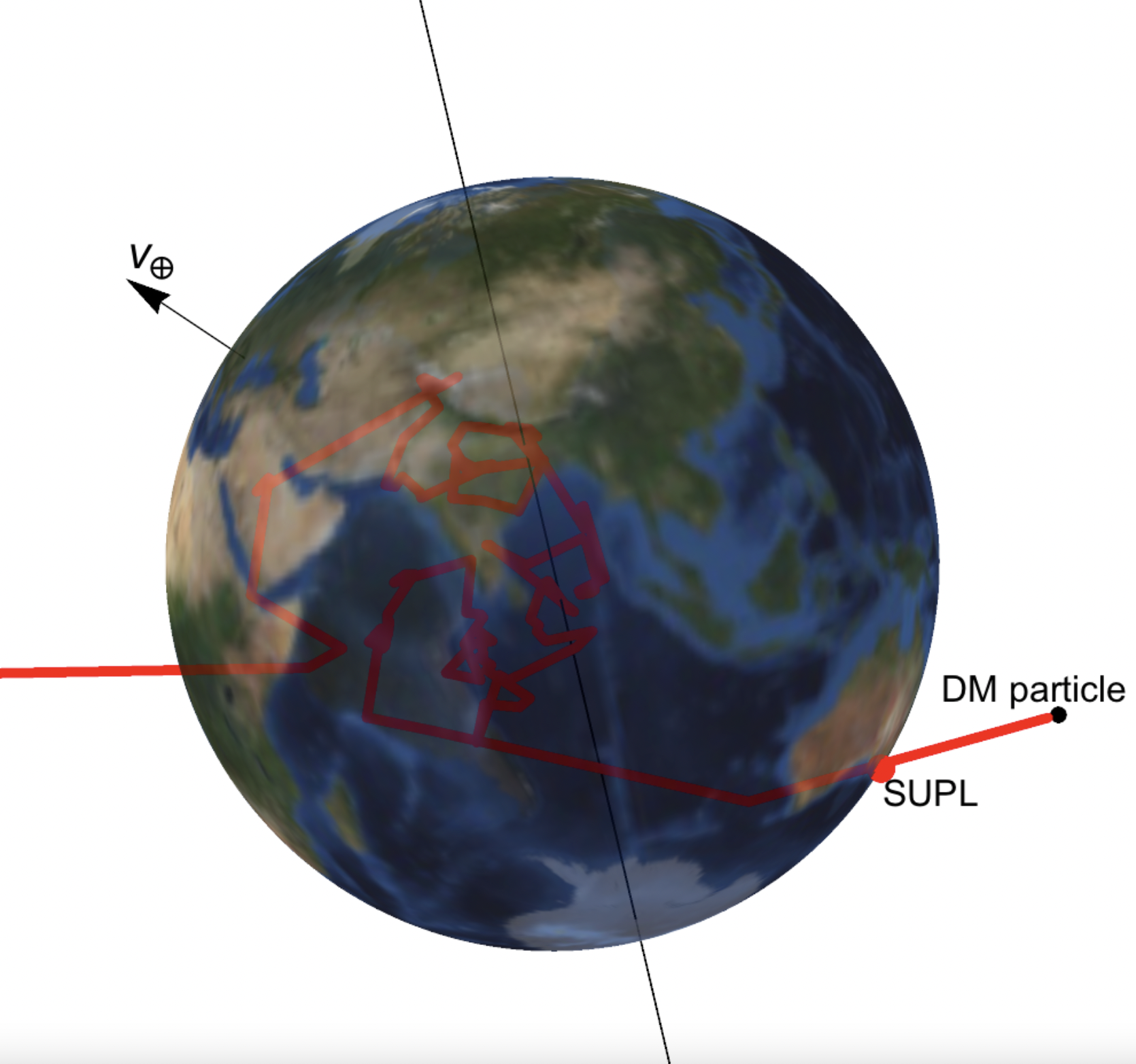 Examples:

DaMaSCUS: Dark Matter Simulation Code for Underground Scatterings, Timon Emken

DMATIS: Dark Matter Attenuation Importance Sampling, M. Shafi Mahdawi

DarkProp (for cosmic ray boosted dark matter), Chen Xia

See also:
CVC and Beacom: PRD 100, 103011 (2019) 
PROSPECT Collaboration, CVC: PRD 104, 012009 (2021)
timonemken.com/code, arXiv:1706.02249
‹#›
Straight Line vs. Monte Carlo
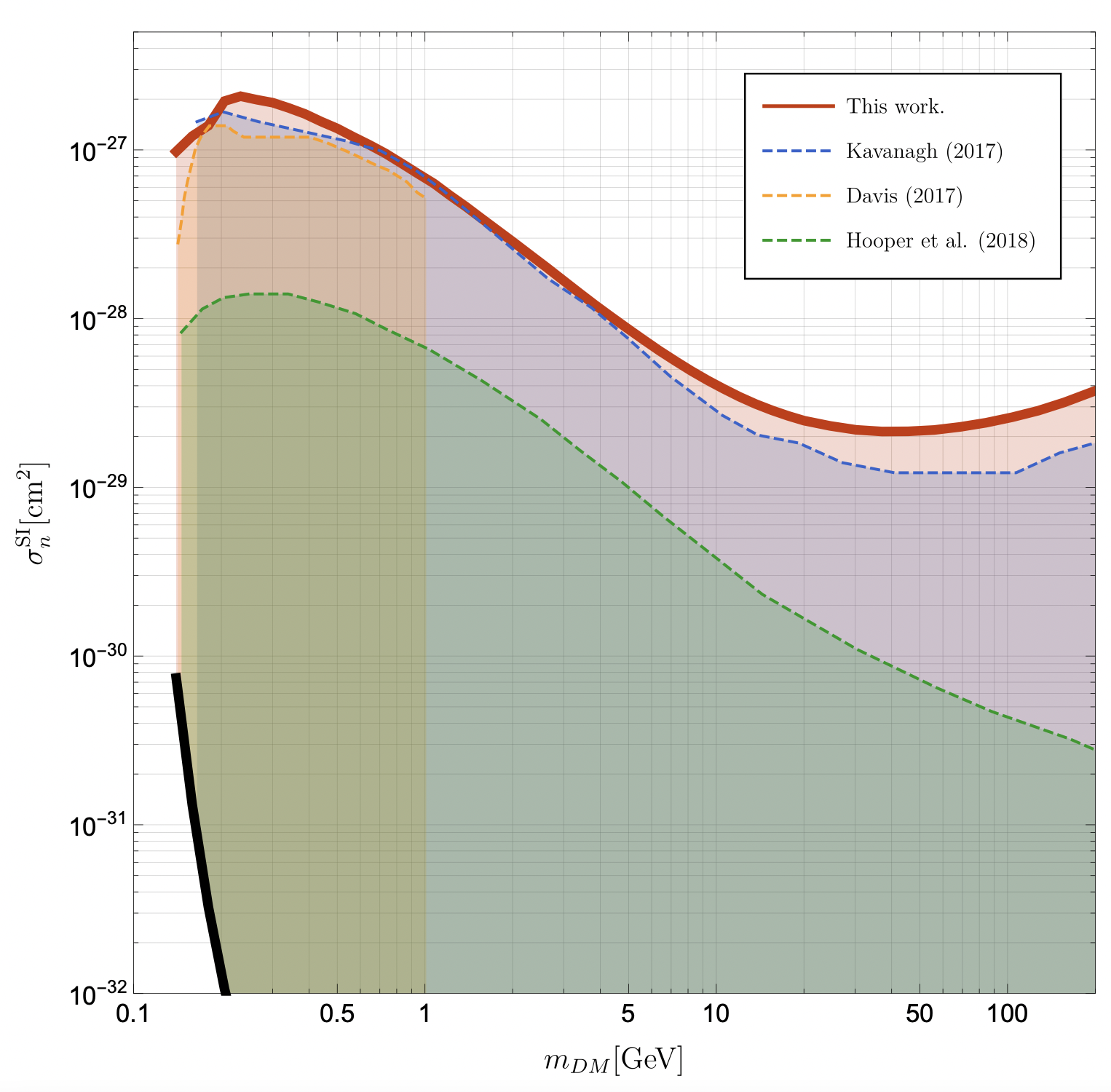 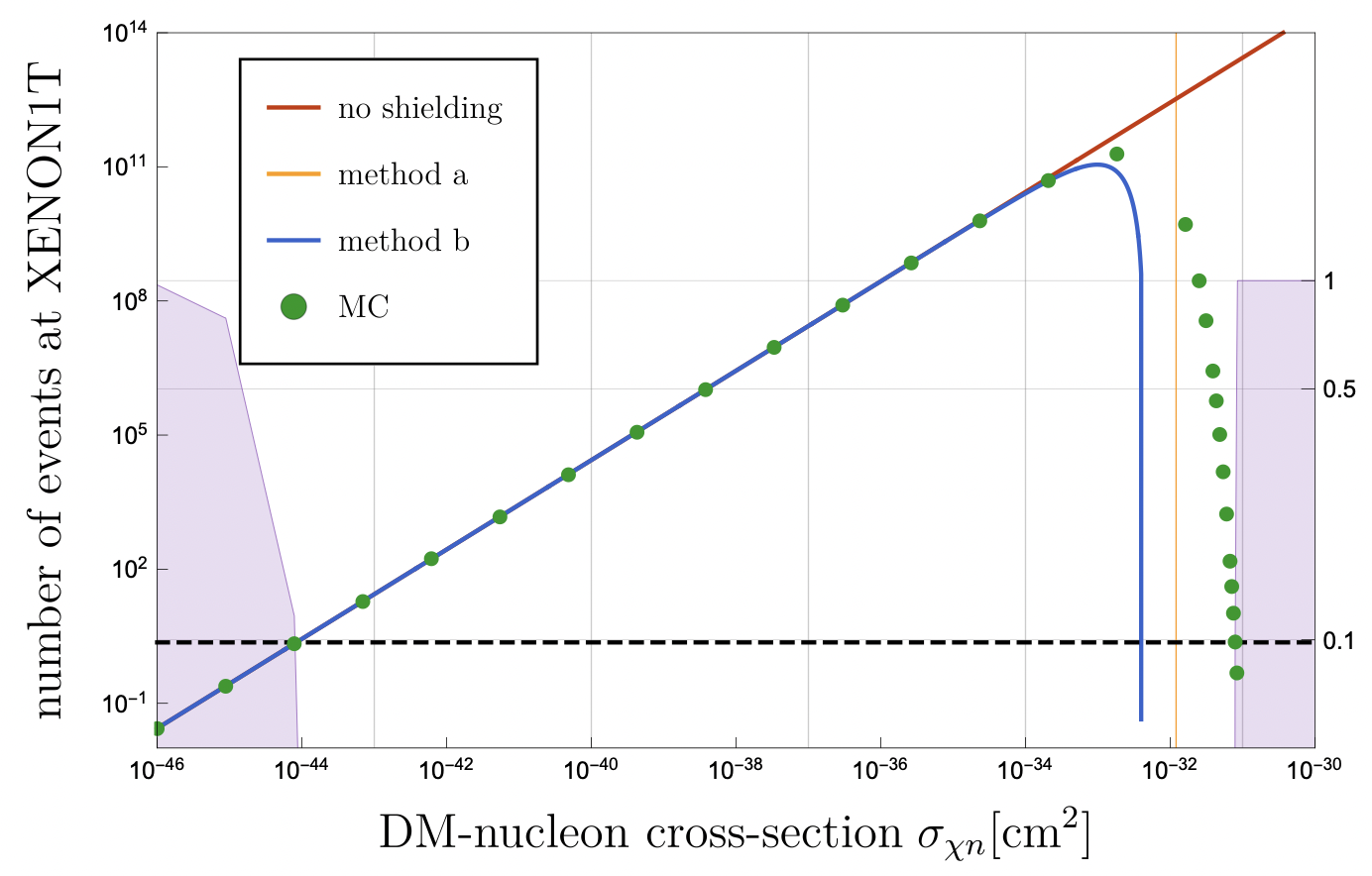 MC: Monte Carlo code
Method B: Straight Line Approximation
arXiv:1802.04764
‹#›
Straight Line vs. Monte Carlo
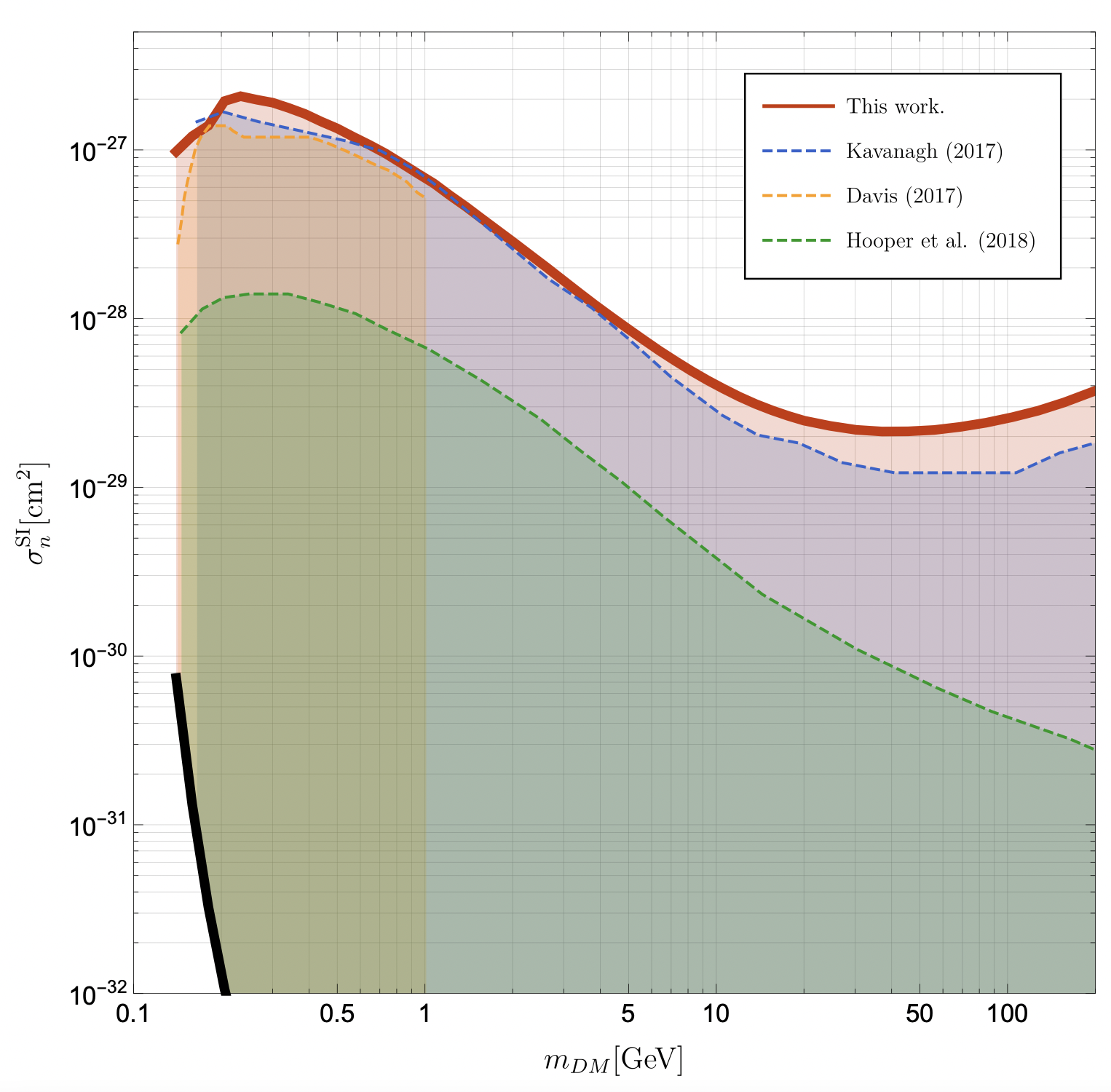 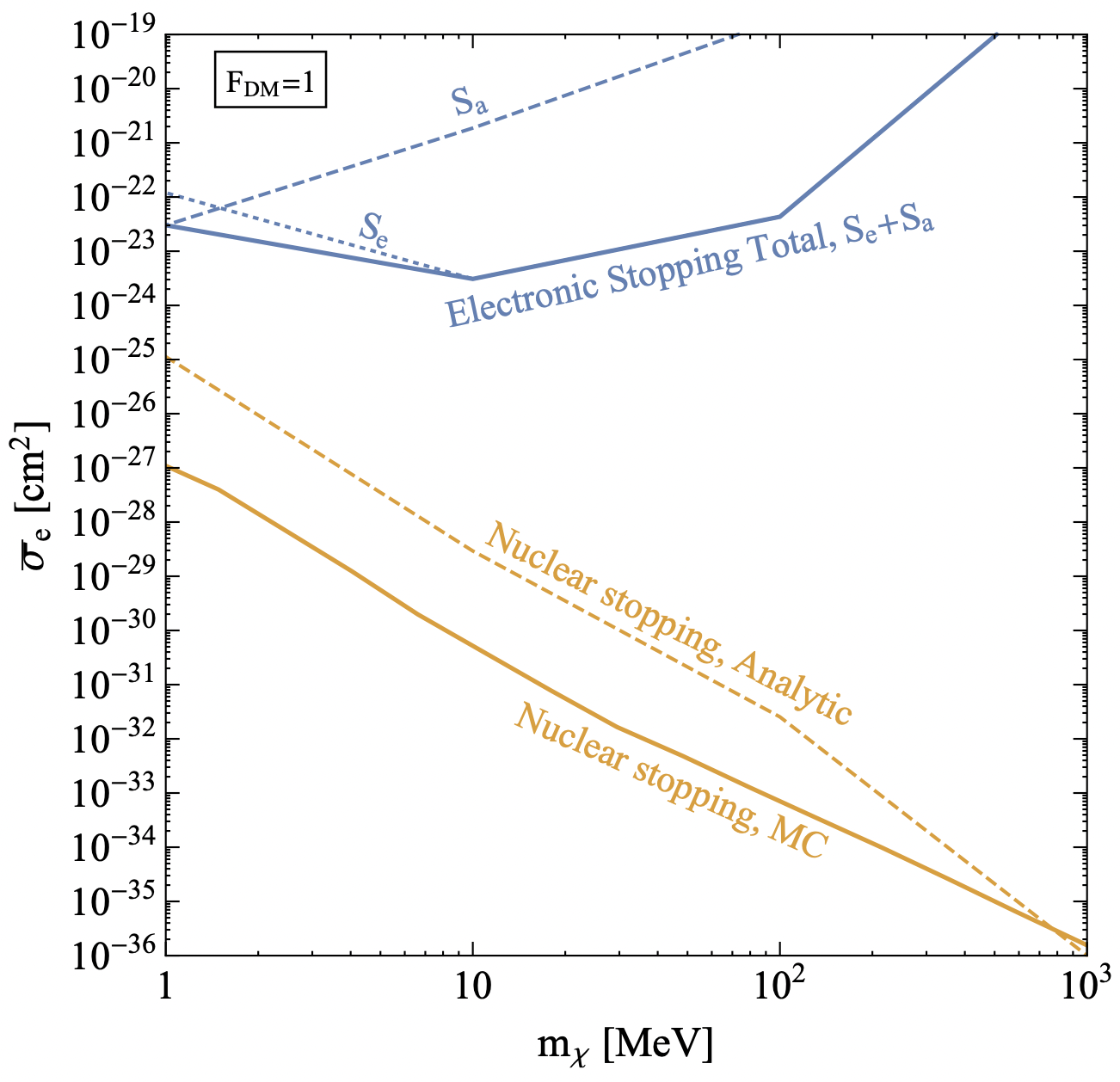 arXiv:1802.04764
arXiv:1905.06348
‹#›
A New Analytic Approximation

Based on CVC, PRL 130, 221001 (2023)
Probability of Not Scattering
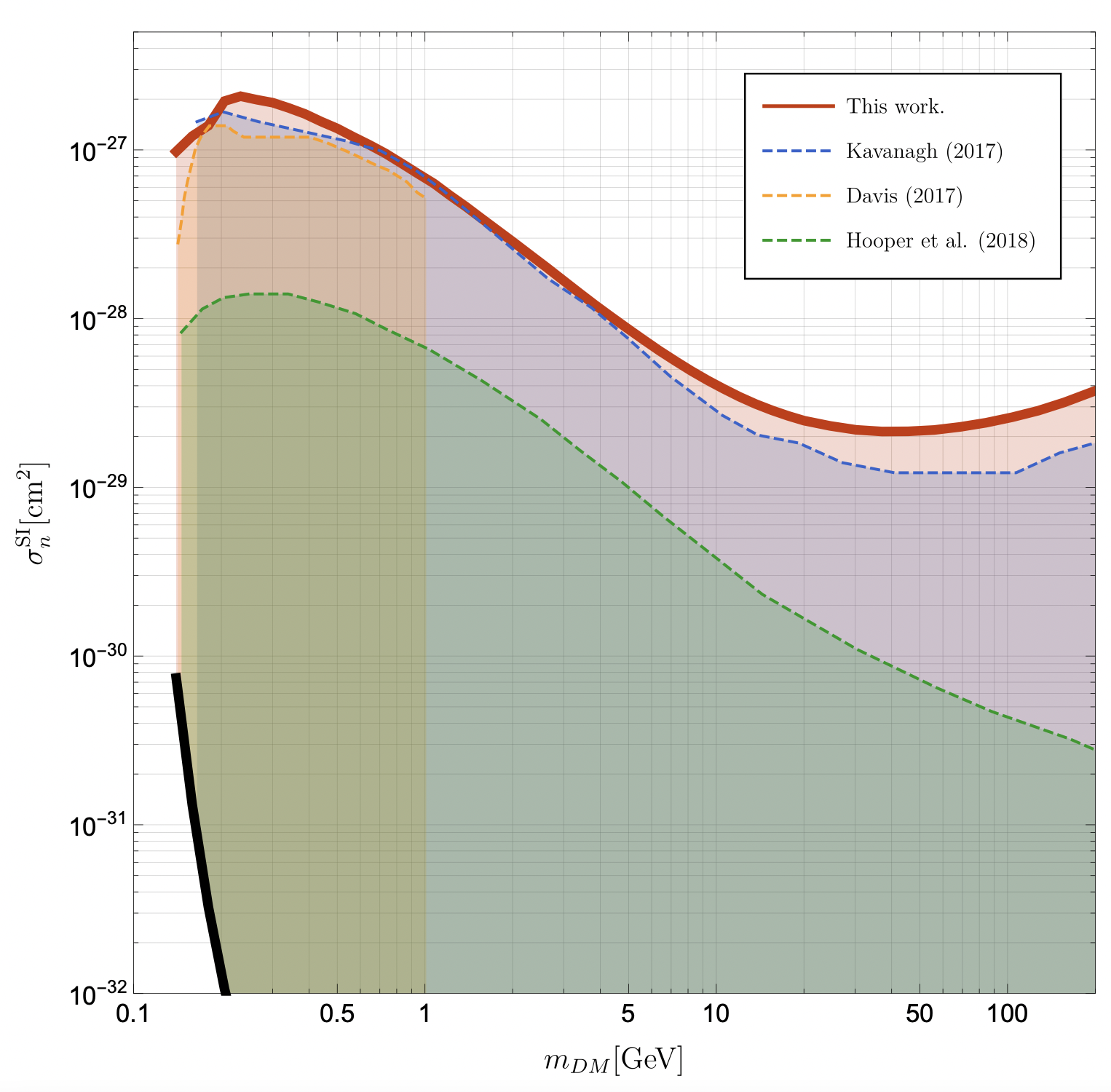 We want an alternative to both Monte Carlo and straight-line approaches

Hooper & Mcdermott (Green):
Compute fraction of dark matter reaching CRESST surface detector without scattering
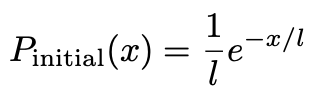 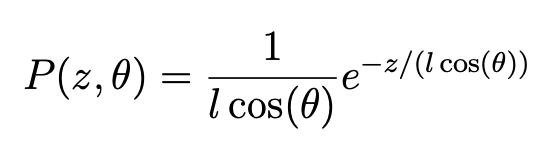 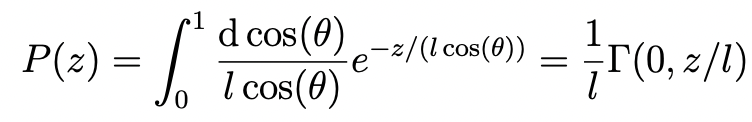 arXiv:1802.04764
‹#›
What about scattering?
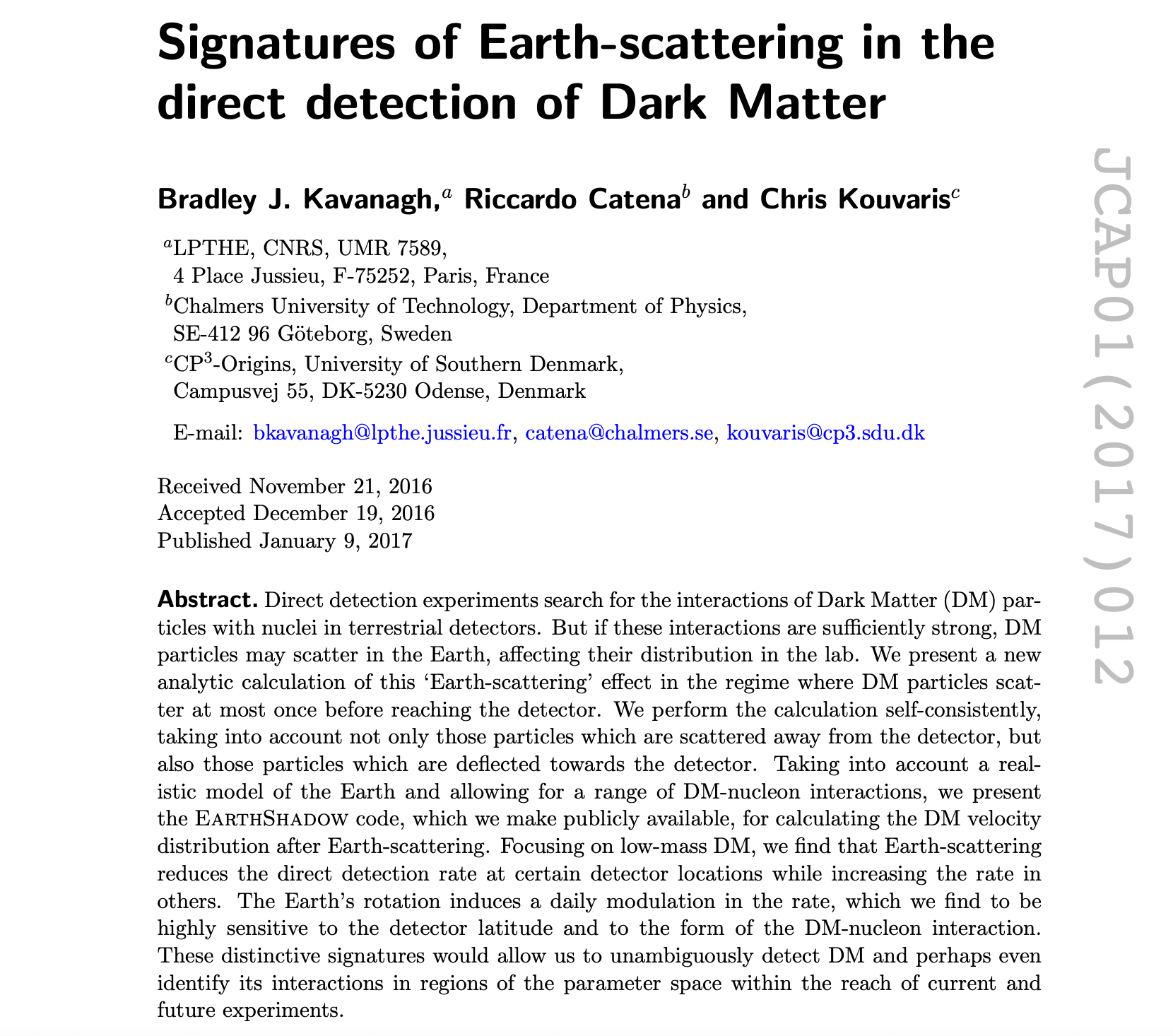 ‹#›
What about scattering?
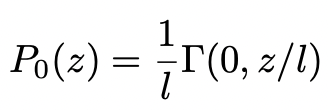 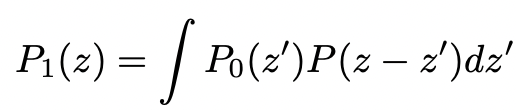 ‹#›
What about scattering?
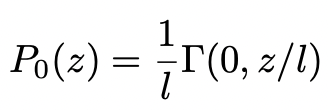 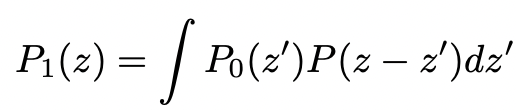 Assume isotropic scattering (heavy mediator)
‹#›
What about scattering?
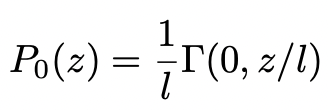 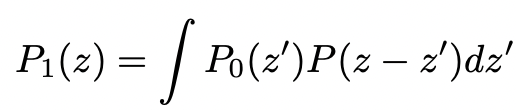 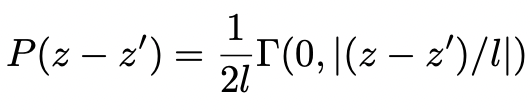 ‹#›
What about scattering?
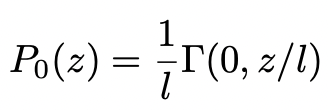 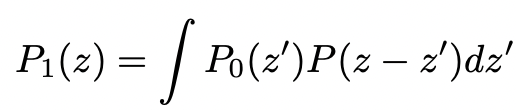 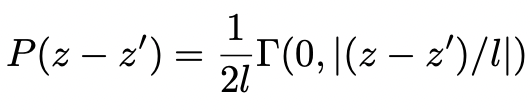 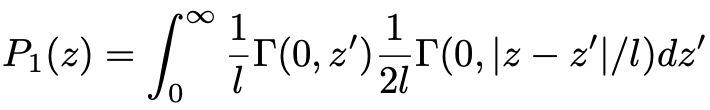 ‹#›
What about scattering?
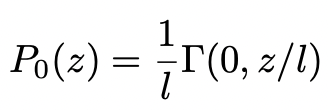 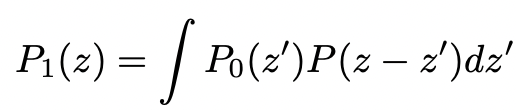 This process is iterative! 
Can compute probabilities through n scatterings
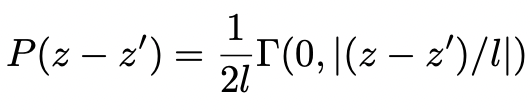 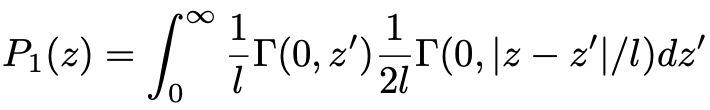 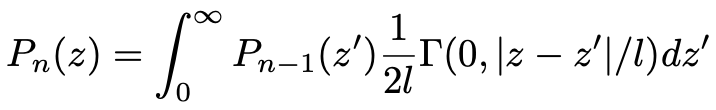 ‹#›
Energy Loss
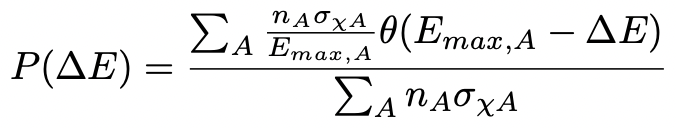 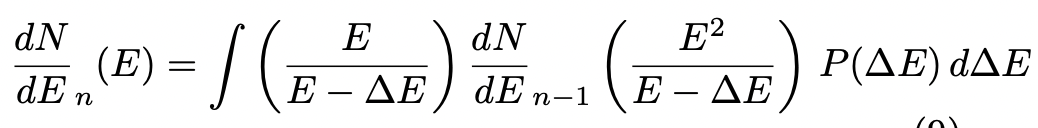 ‹#›
Energy Loss
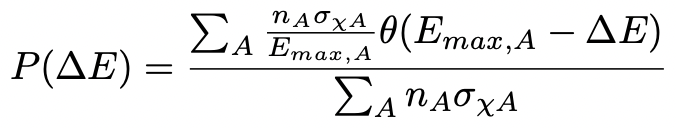 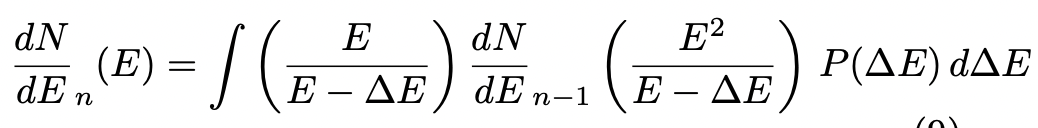 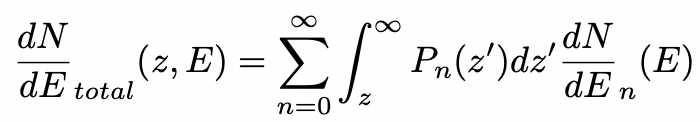 ‹#›
Velocity Distribution
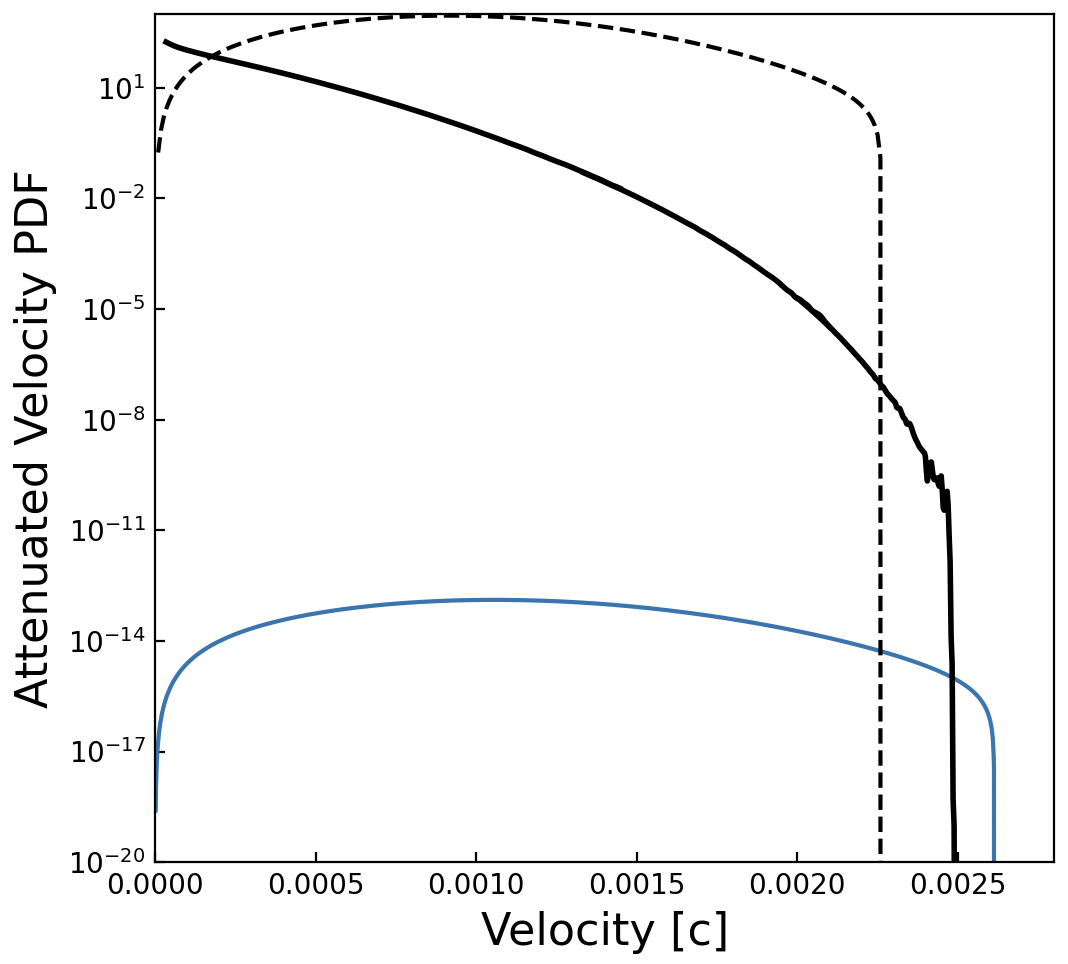 MX = 100 MeV
σXN = 5*10-30 cm2
Depth = 1400 m
‹#›
Probability of Not Scattering
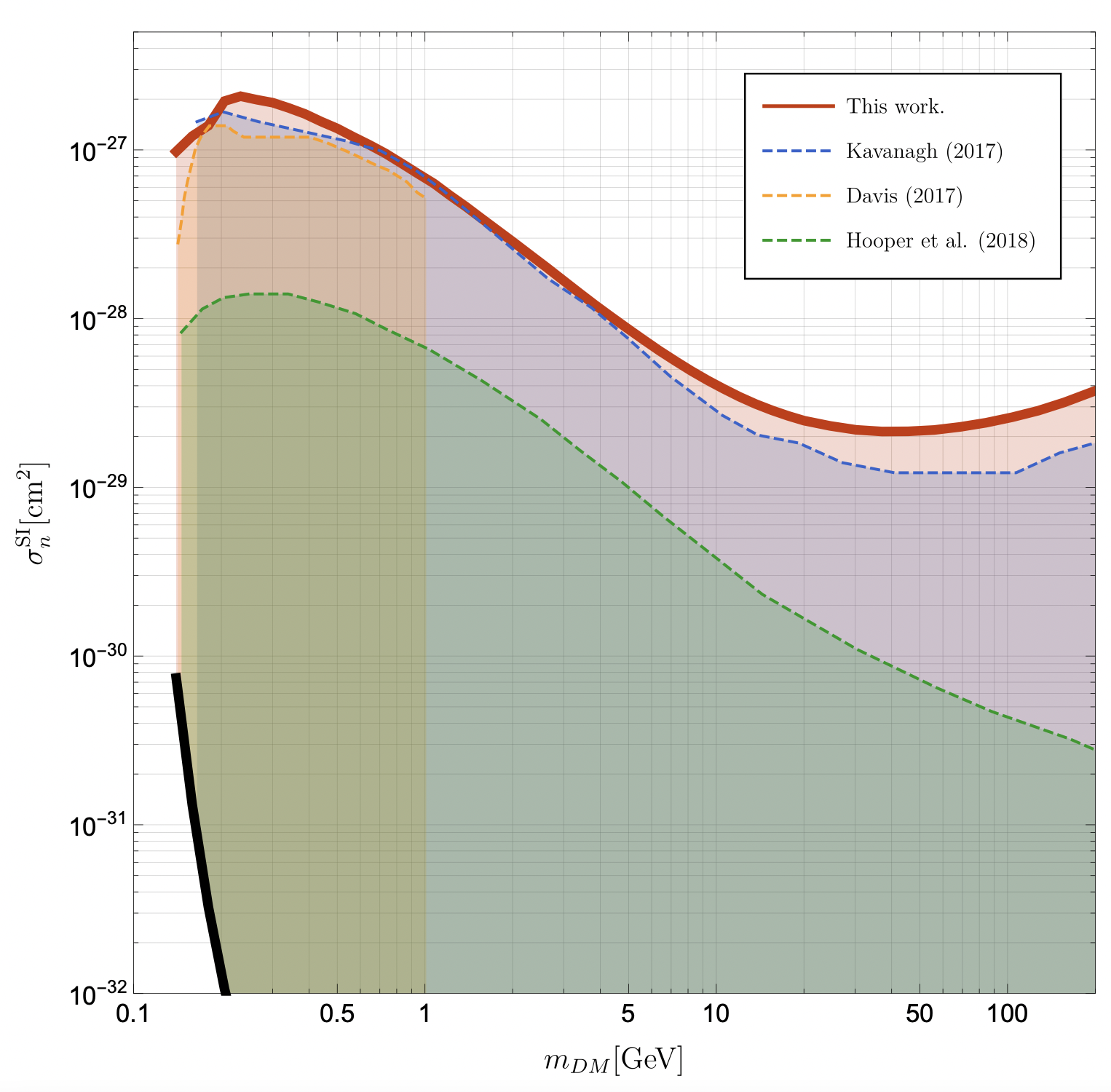 We want an alternative to both Monte Carlo and straight-line approaches

Hooper & Mcdermott (Green):
Compute fraction of dark matter reaching CRESST surface detector without scattering
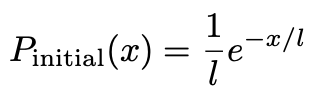 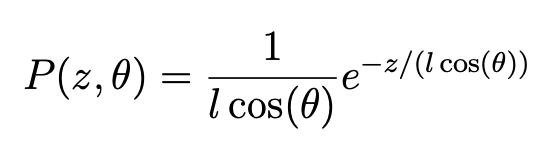 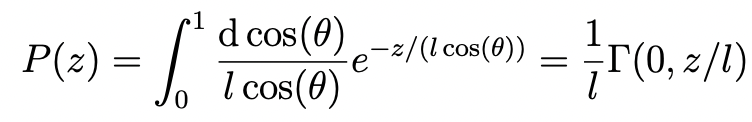 arXiv:1802.04764
‹#›
Velocity Distribution
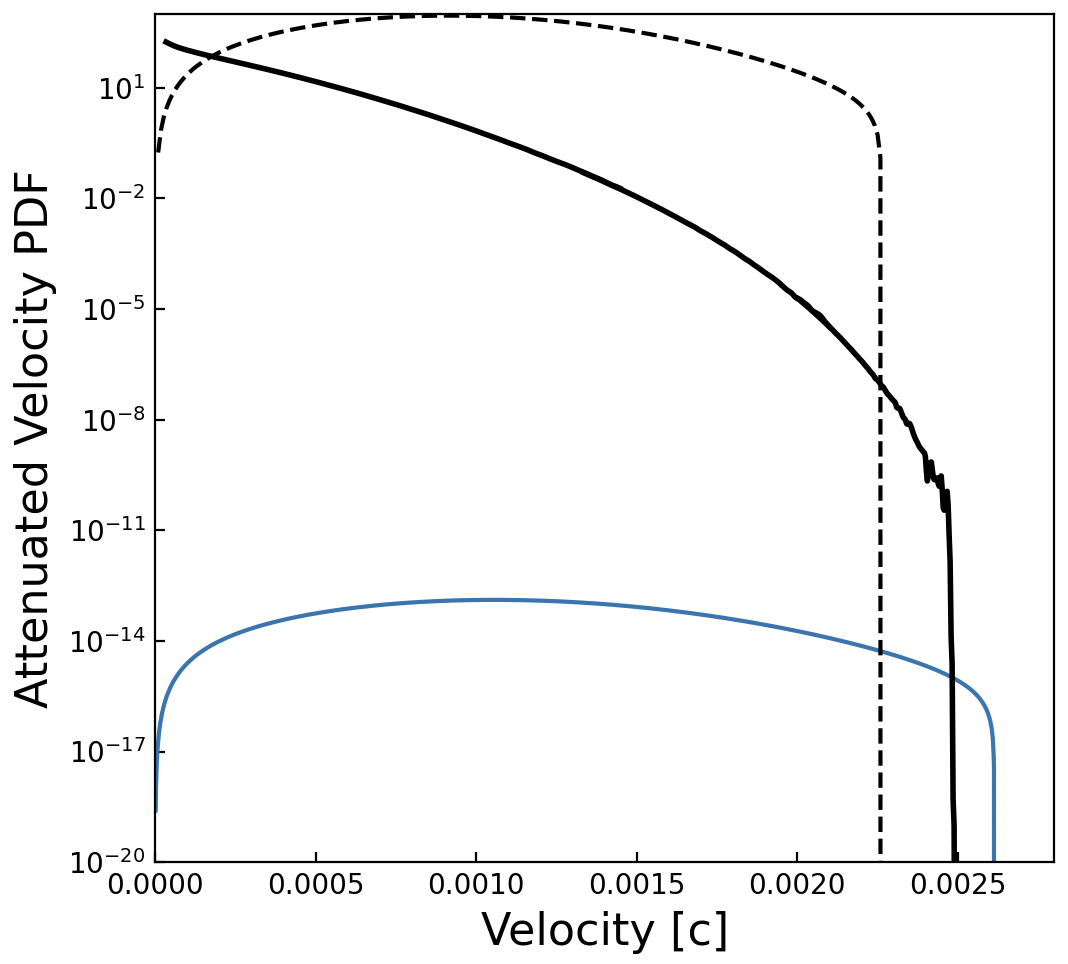 MX = 100 MeV
σXN = 5*10-30 cm2
Depth = 1400 m
‹#›
Velocity Distribution
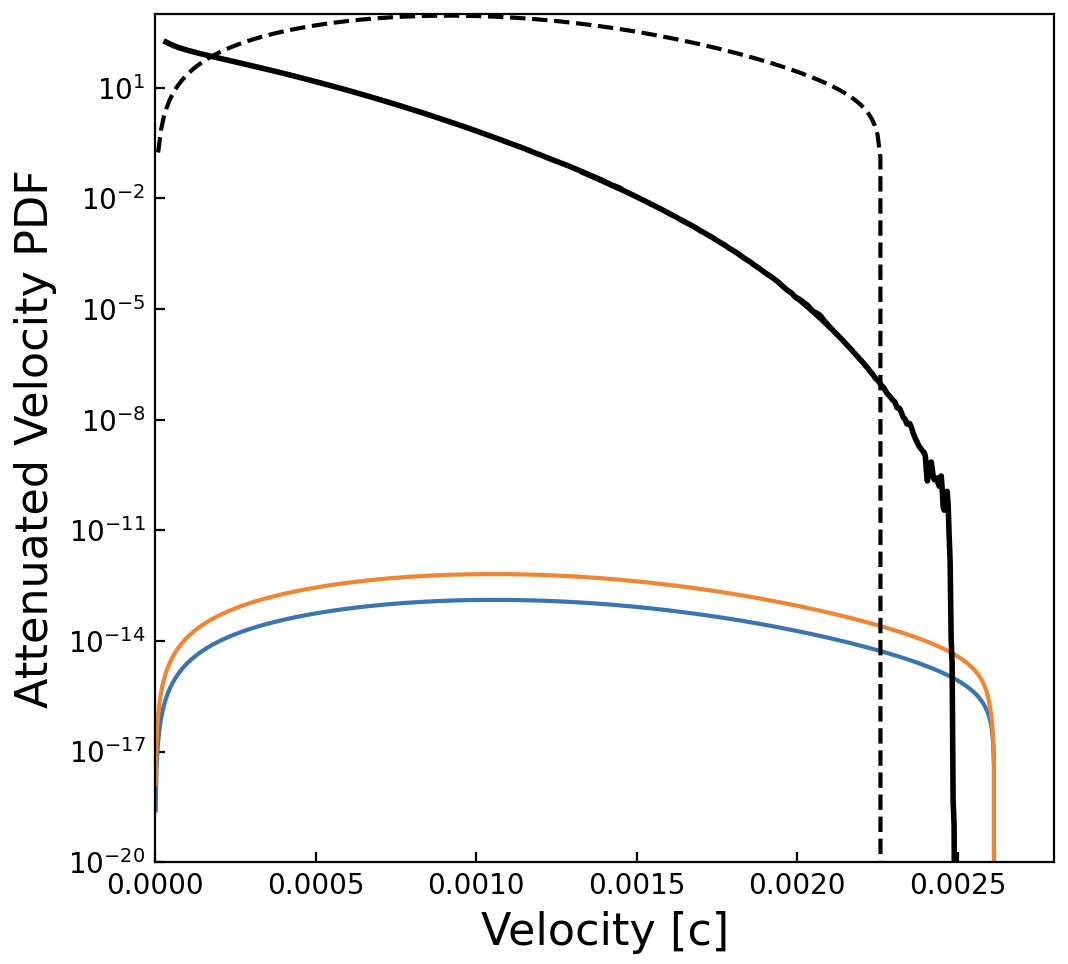 MX = 100 MeV
σXN = 5*10-30 cm2
Depth = 1400 m
‹#›
Velocity Distribution
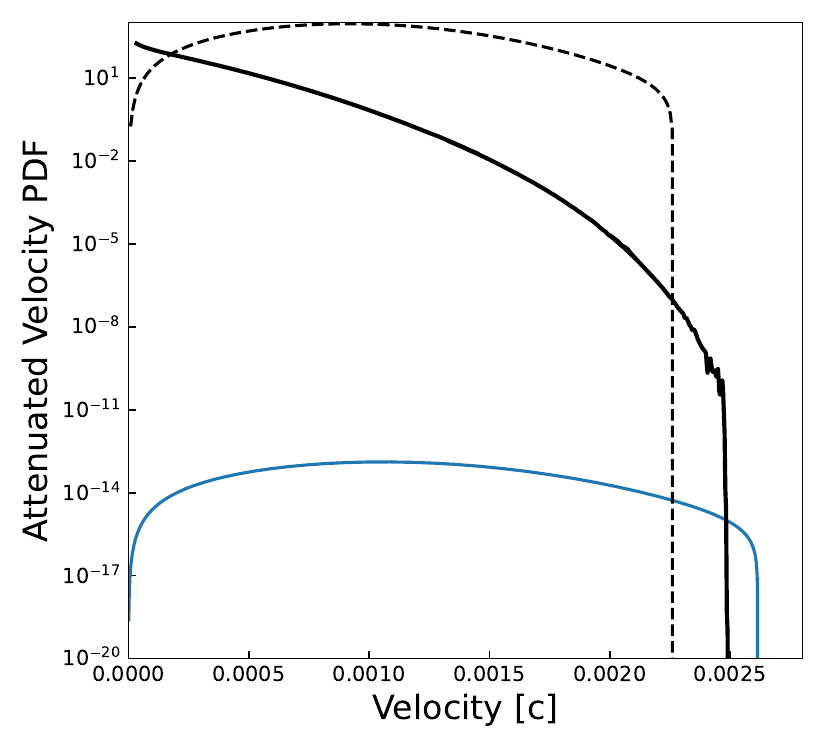 MX = 100 MeV
σXN = 5*10-30 cm2
Depth = 1400 m
‹#›
Velocity Distribution
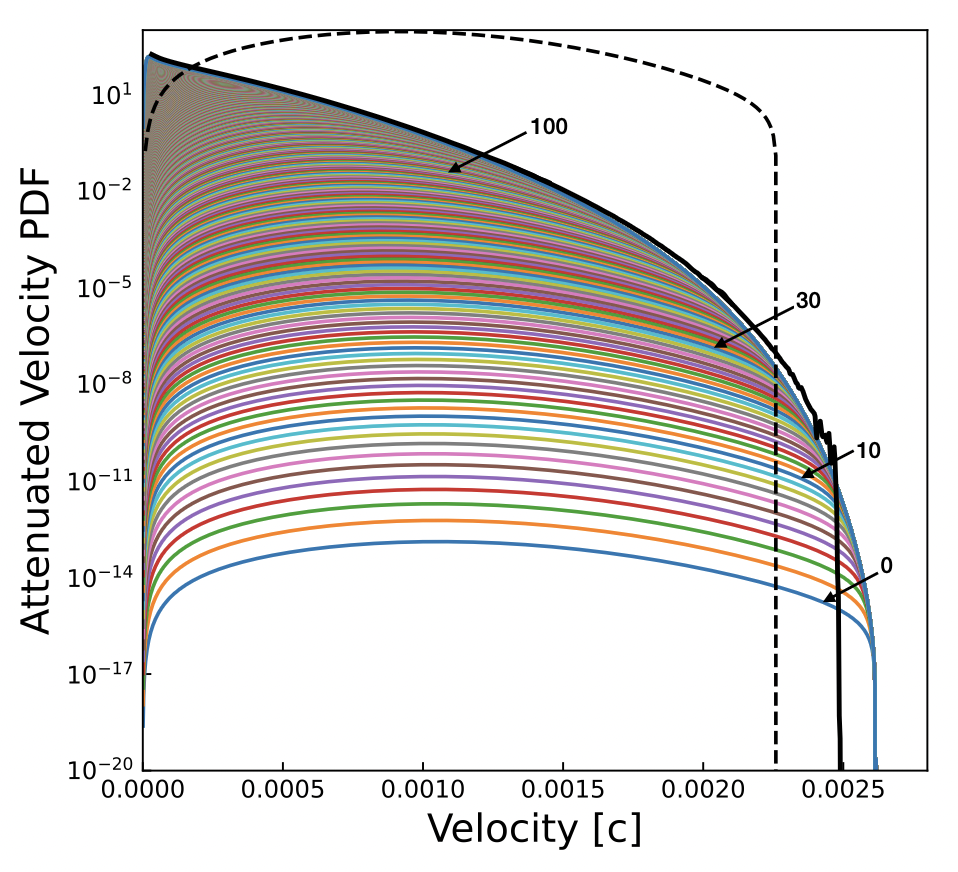 MX = 100 MeV
σXN = 5*10-30 cm2
Depth = 1400 m
‹#›
Runtime Comparison
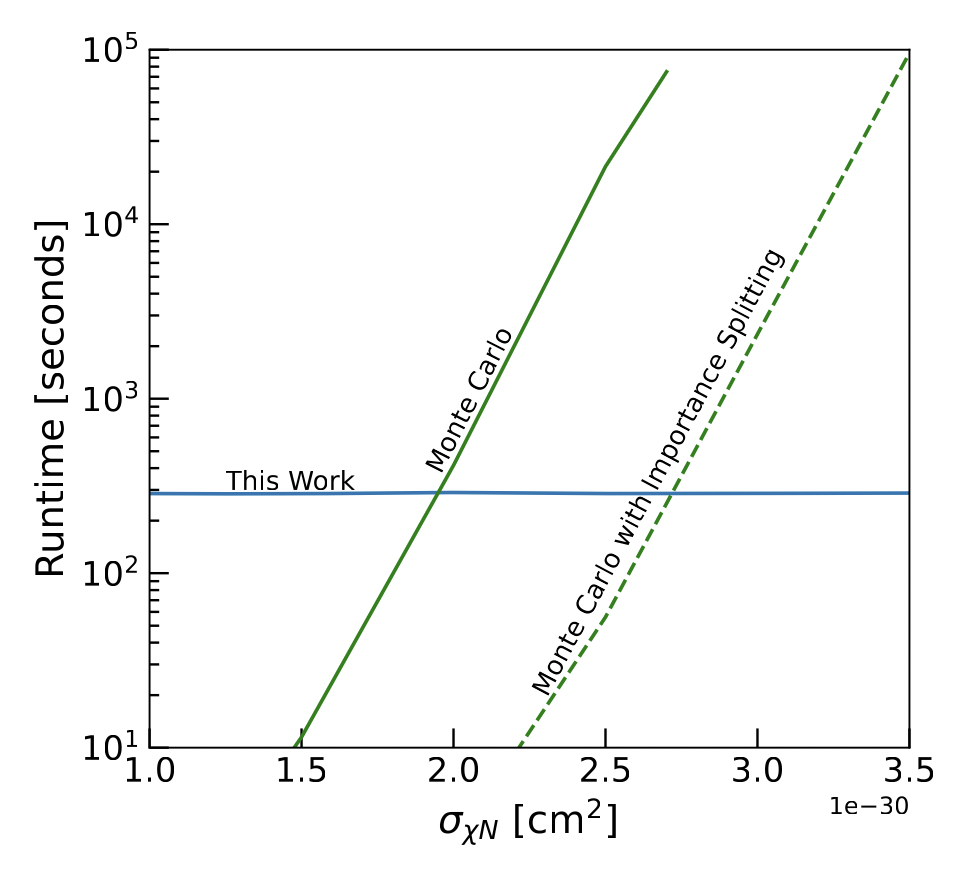 MX = 200 MeV
Depth = 1400 m
‹#›
Attenuation: Straight Line Approximation
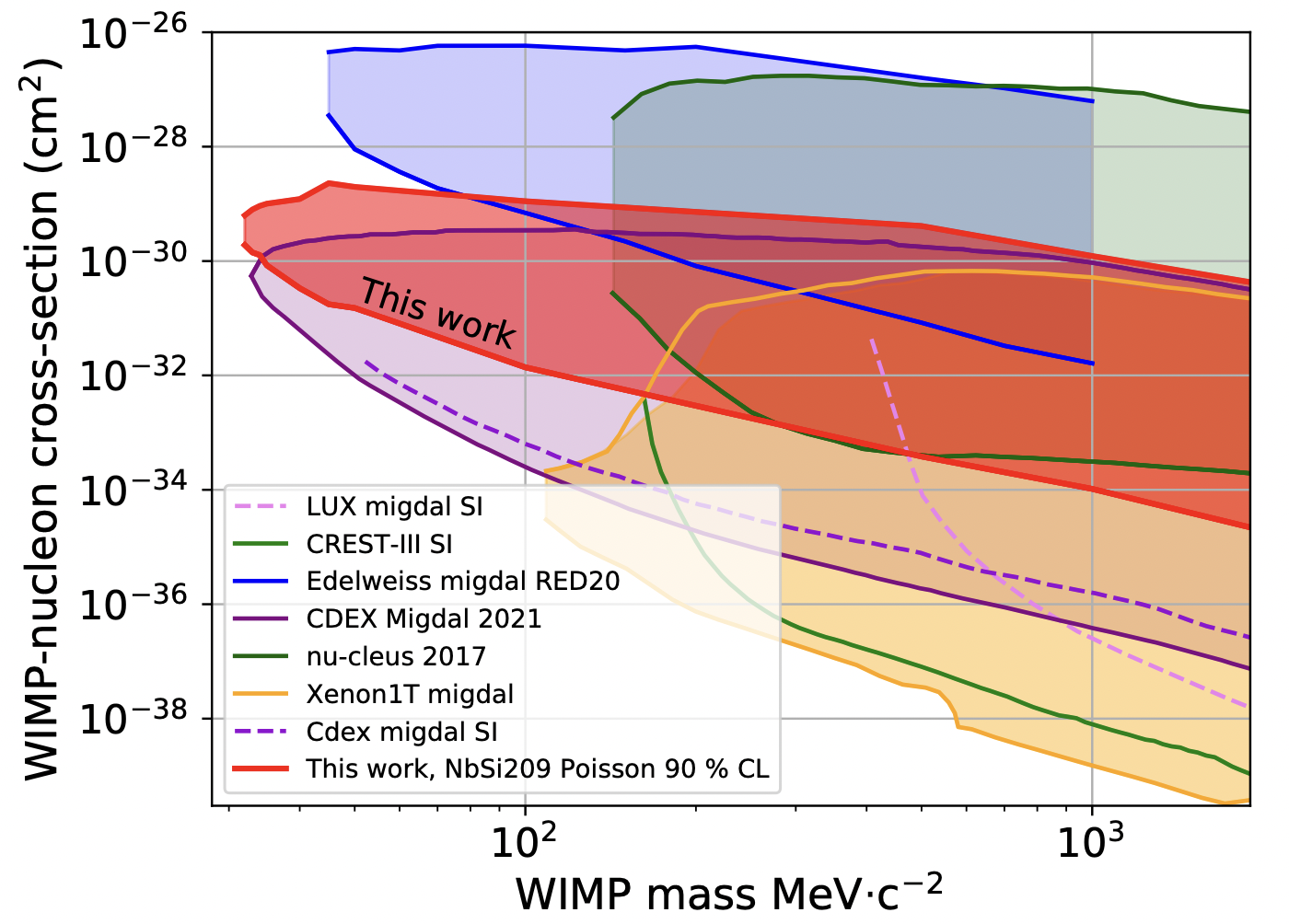 arXiv:2203.03993 (EDELWEISS)
‹#›
Runtime Comparison
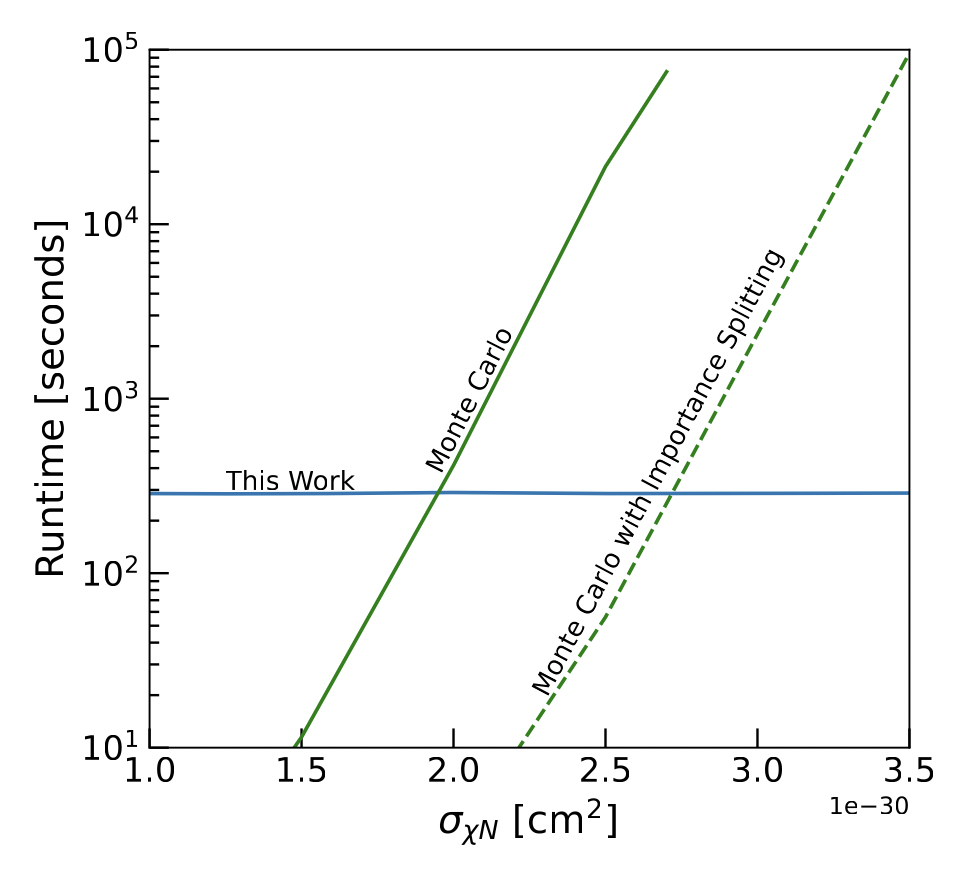 MX = 200 MeV
Depth = 1400 m
‹#›
Thank you!
Many thanks to Timon Emken for details on the DaMaSCUS Monte Carlo code

Thank you to Ivan Esteban for suggestions on speeding up integration

Code publicly available: https://github.com/ccapp413/DMpropPublic
‹#›
Backup: 500 MeV, 10-30 cm2
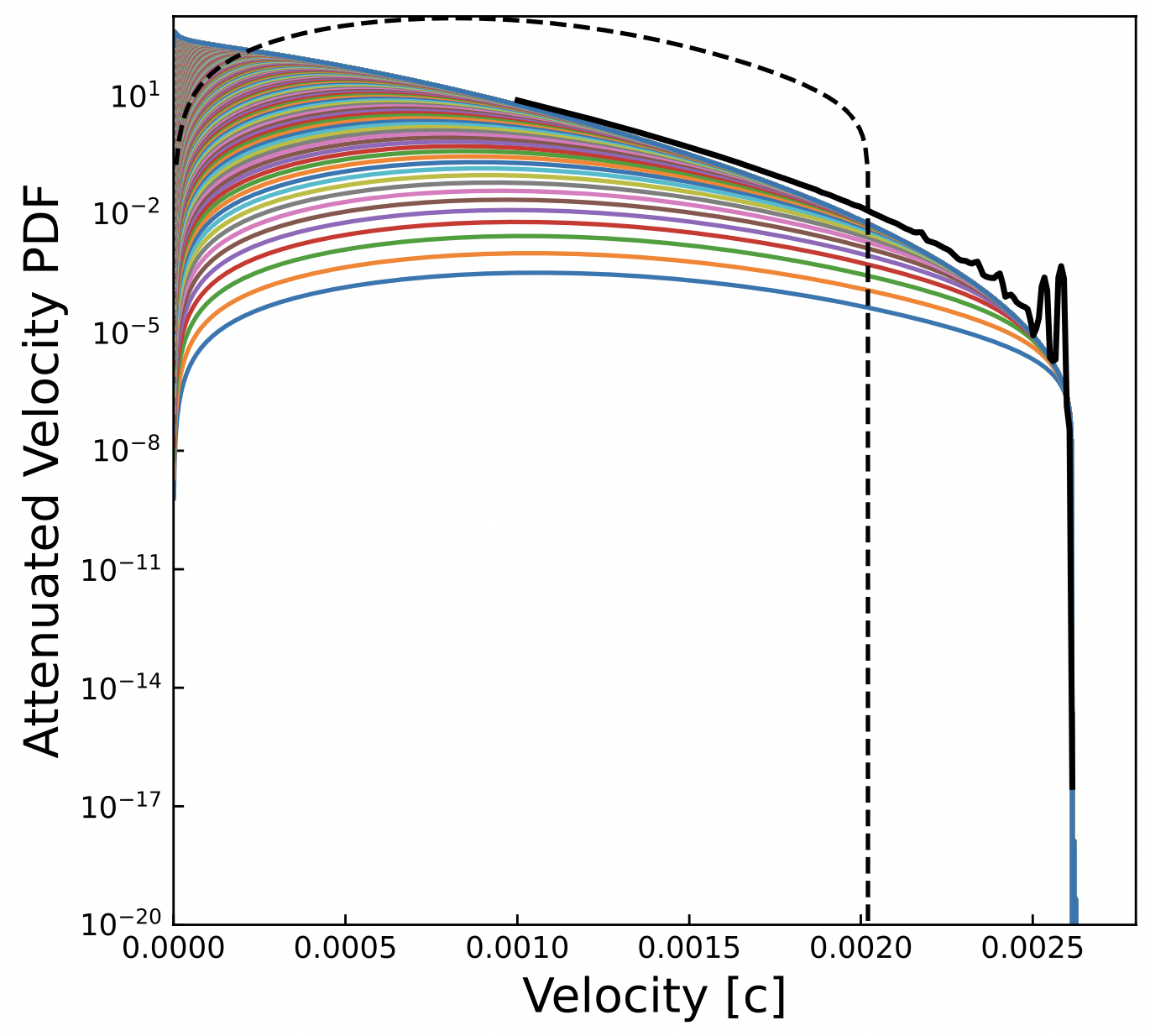 ‹#›